Impact flux predictions with MASTER
A presentation for the ESA workshop
02.-04.03.2021
Maximilian Klaß, Gerhard Drolshagen, Robin Putzar, Detlef Koschny and Björn Poppe
Image credit: ESA
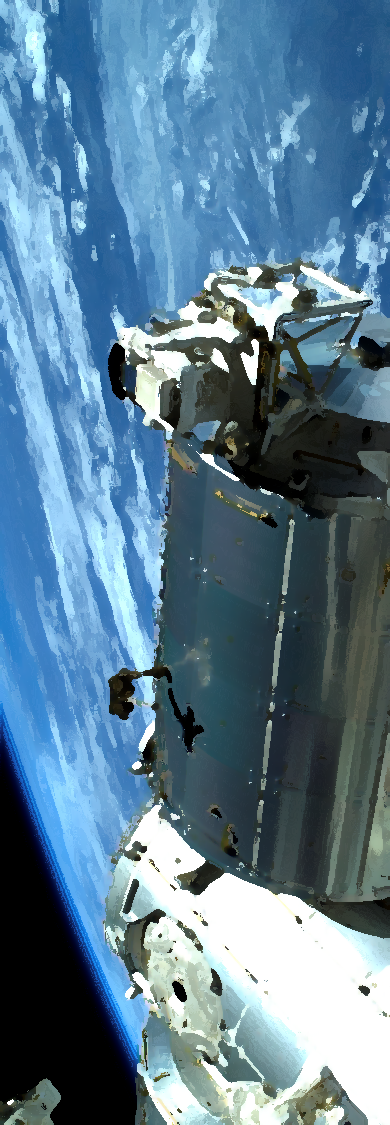 Table of contents
Background

Software 

Geometrical Analysis

Non-Geometrical Analysis

Comparison with the impact survey

Conclusion
Background
The Columbus module, Image Credit: DLR
Background
Impact craters on the surface of the Columbus module
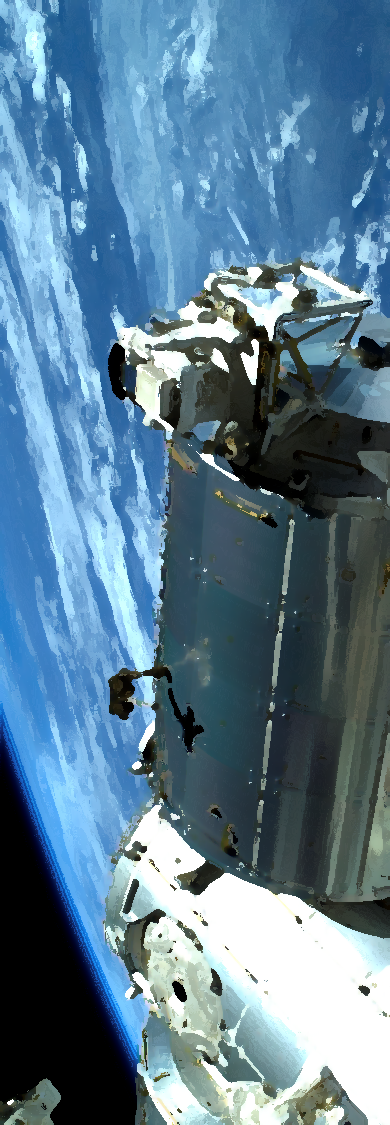 Background
Based on my work with MASTER during my bachelor thesis „Predictions of impact fluxes on the Columbus module of the ISS“
How frequent are meteoroid and debris impacts in the Near Earth Environment?
Goal: Compare flux predictions of different theoretical models (and with data from the impact survey)
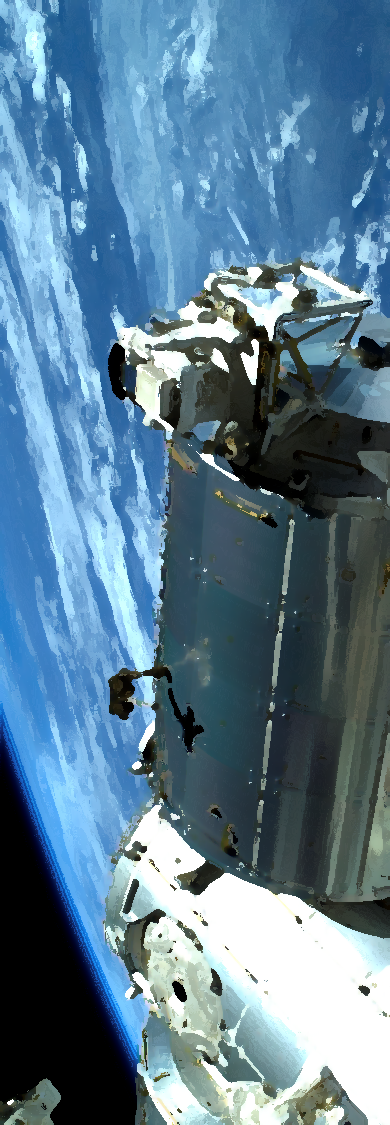 Software
ESABASE2/debris was used for most flux calculations
Customization: mission, orbit, spacecraft and debris settings
Contains various flux models, e.g. Grün meteoroid model, ORDEM and (older) MASTER debris models
Also used the standalone MASTER software for the most up-to-date version
Geometrical Analysis
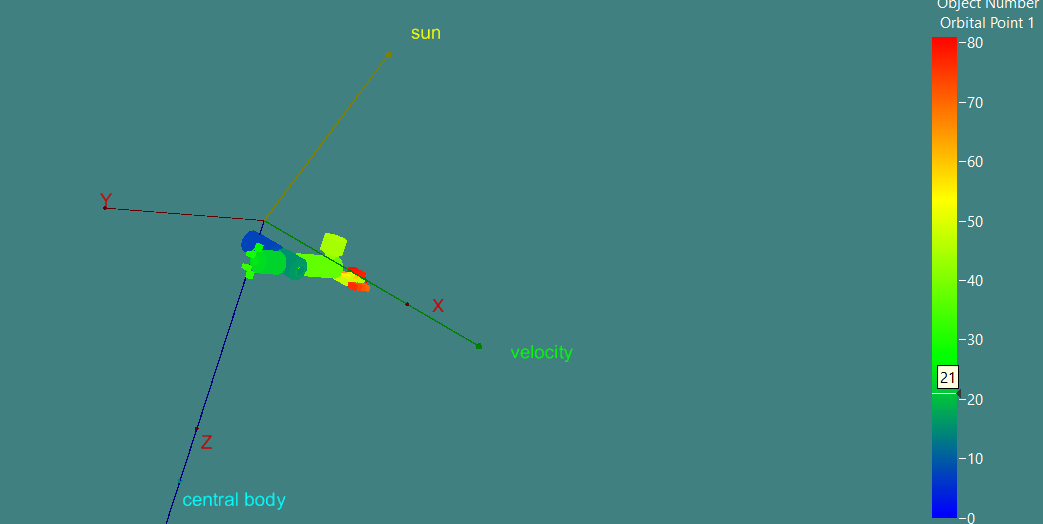 Figure 1: The geometry editor in ESABASE2/debris
Geometrical Analysis
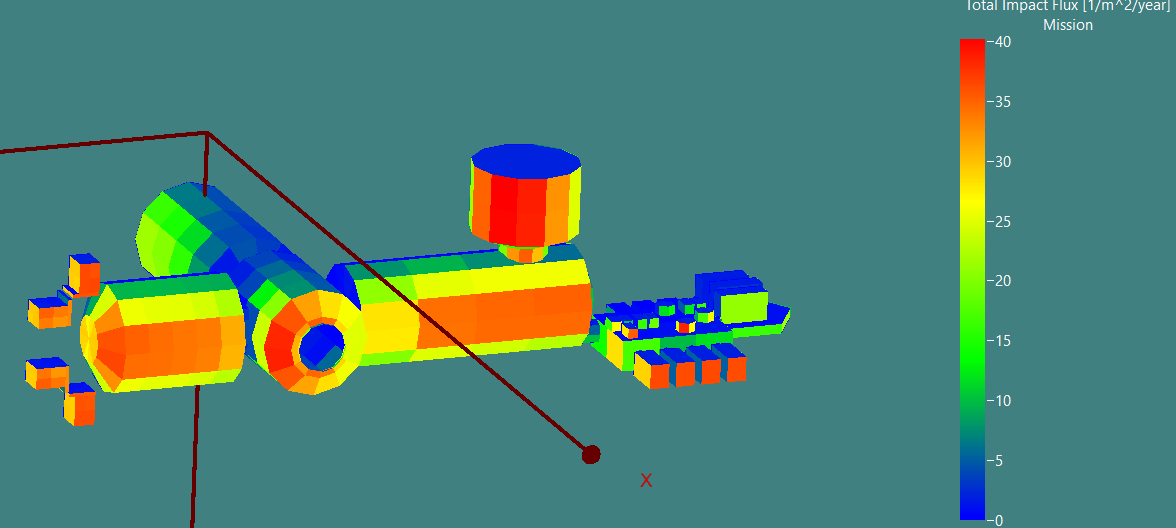 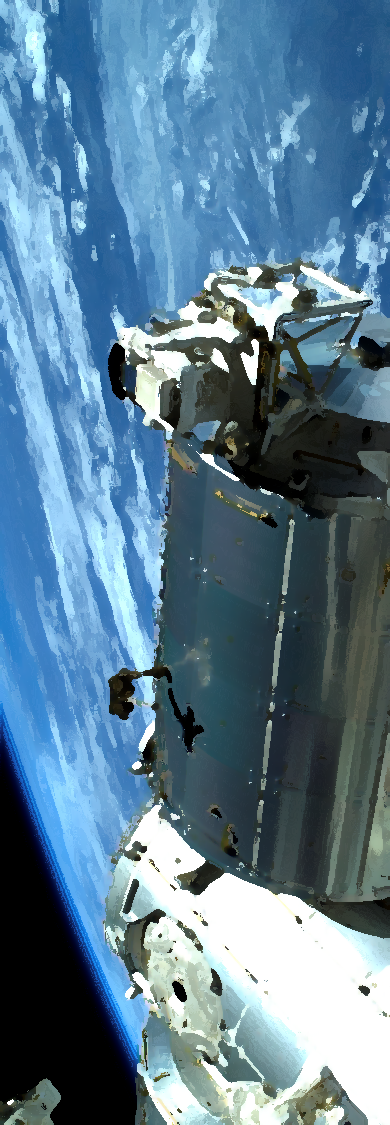 Non-Geometrical Analysis
Non-Geometrical Analysis
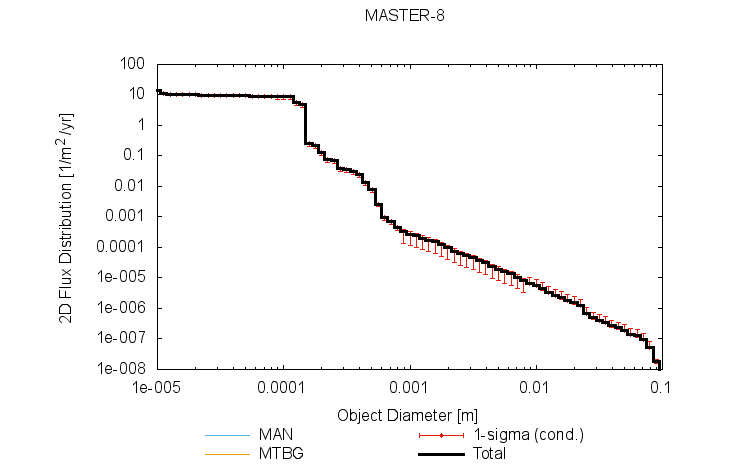 Figure 3: Impact flux for the MASTER model for a RAM-oriented plate in ISS-like orbit
Non-Geometrical Analysis
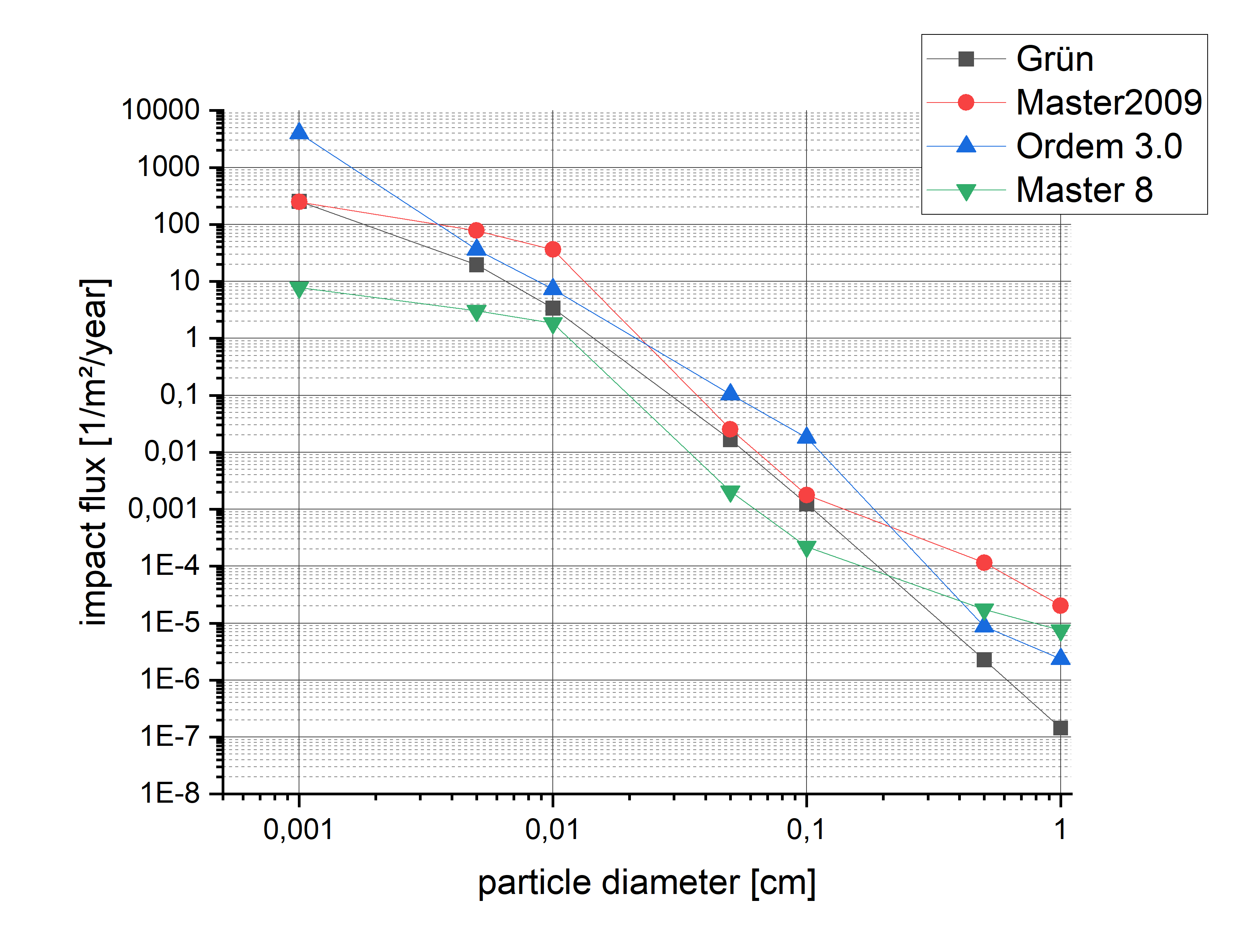 Figure 4: Impact flux for the different space environment models for a RAM-oriented plate in ISS-like orbit
Non-Geometrical Analysis
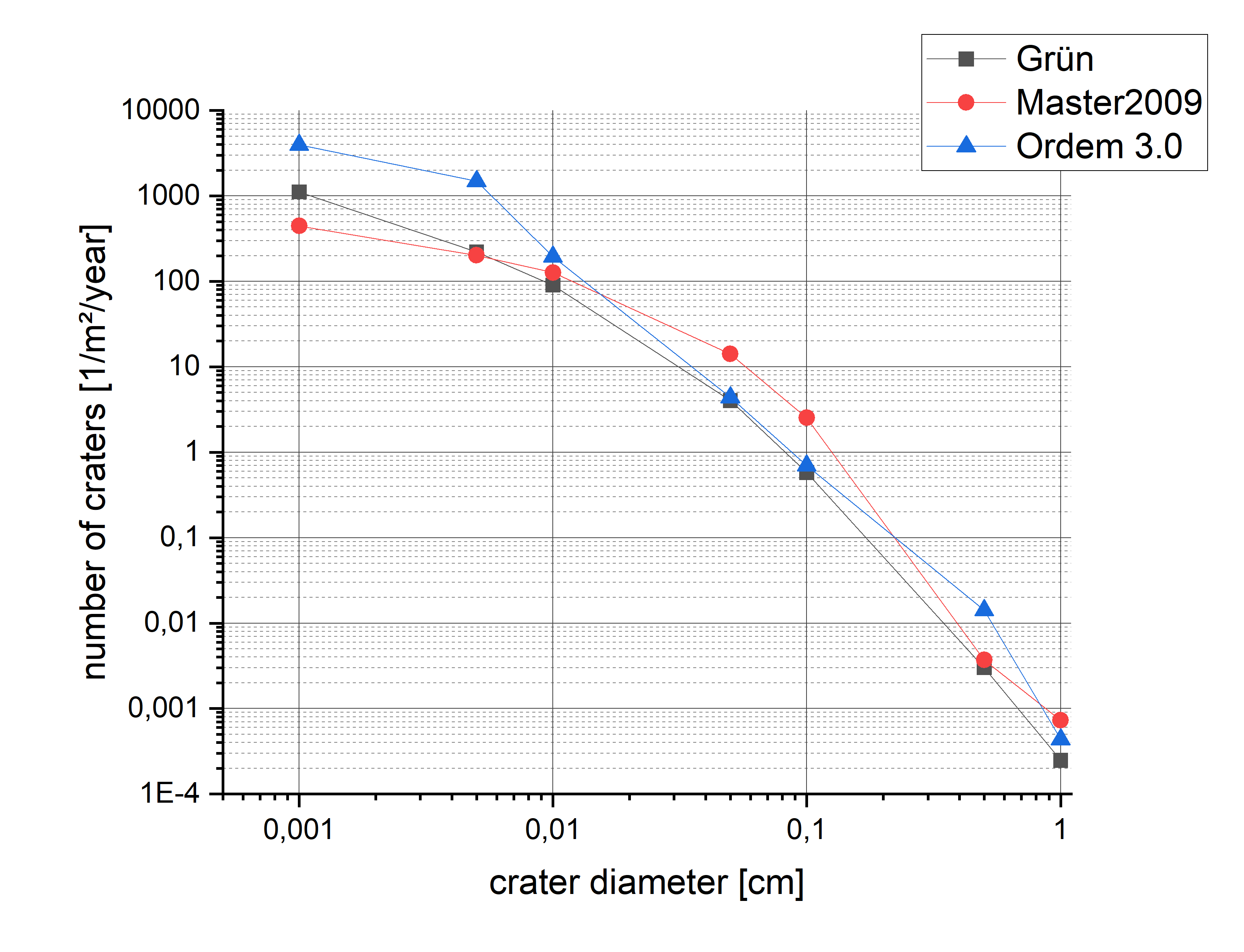 Figure 5: Number of expected craters on the front facing surface of the RAM-oriented plate for different models
Comparison with impact survey data
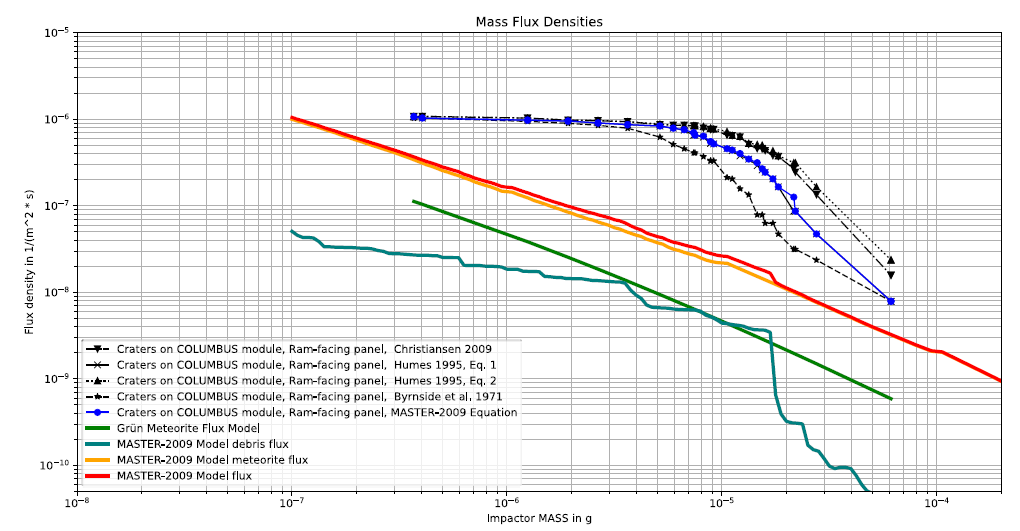 Figure 6: Impact flux densities on a RAM-facing panel of the Columbus module. Source: Lee/Kellner
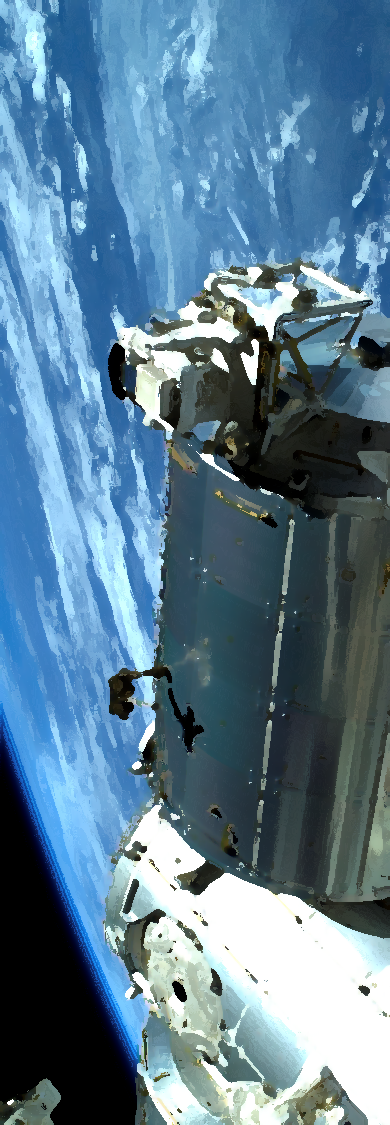 Conclusion
The story is not over: More impact survey data is going to be analysed
MASTER standalone provides an intuitive and handy GUI, however less features than ESABASE2/debris
Data can be easily visualized and/or exported to be analysed further
Integration into ESABASE2 would add useful functionality and make it easier to compare debris models
Thank you for your time!